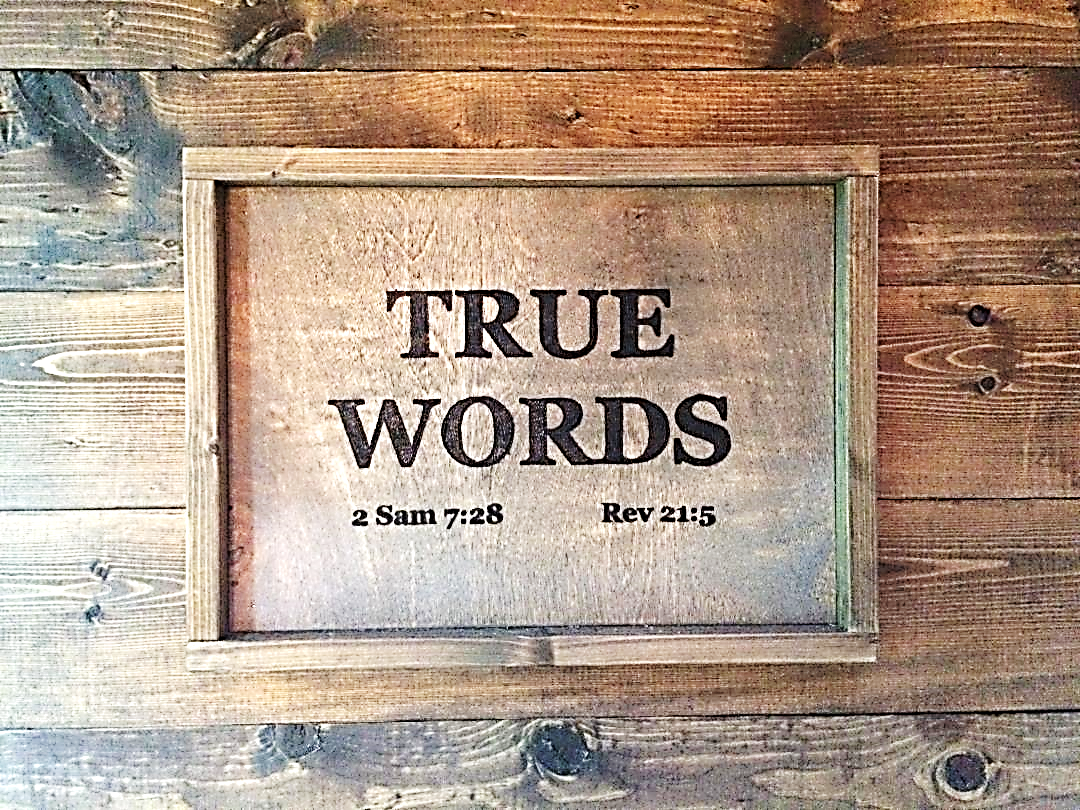 SERMON TITLE
CHANGES TO THE
KING JAMES BIBLE
Exodus 24:12   And the LORD said unto Moses, Come up to me into the mount, and be there: and I will give thee tables of stone, and a law, and commandments which I have written; that thou mayest teach them.
True Words Christian Church
Exodus 34:4   And he hewed two tables of stone like unto the first; and Moses rose up early in the morning, and went up unto mount Sinai, as the LORD had commanded him, and took in his hand the two tables of stone.
True Words Christian Church
Deuteronomy 10:1-4   At that time the LORD said unto me, Hew thee two tables of stone like unto the first, and come up unto me into the mount, and make thee an ark of wood.  2 And I will write on the tables the words that were in the first tables which thou brakest, and thou shalt put them in the ark.  3 And I made an ark of shittim wood, and hewed two tables of stone like unto the first, and went up into the mount, having the two tables in mine hand.  4 And he wrote on the tables, according to the first writing, the ten commandments, which the LORD spake unto you in the mount out of the midst of the fire in the day of the assembly: and the LORD gave them unto me.
True Words Christian Church
Deuteronomy 31:9   And Moses wrote this law, and delivered it unto the priests the sons of Levi, which bare the ark of the covenant of the LORD, and unto all the elders of Israel.
True Words Christian Church
Deuteronomy 31:24-26   And it came to pass, when Moses had made an end of writing the words of this law in a book, until they were finished,  25 That Moses commanded the Levites, which bare the ark of the covenant of the LORD, saying,  26 Take this book of the law, and put it in the side of the ark of the covenant of the LORD your God, that it may be there for a witness against thee.
True Words Christian Church
Exodus 34:32   And afterward all the children of Israel came nigh: and he gave them in commandment all that the LORD had spoken with him in mount Sinai.
True Words Christian Church
Deuteronomy 31:11-13   When all Israel is come to appear before the LORD thy God in the place which he shall choose, thou shalt read this law before all Israel in their hearing.  12 Gather the people together, men, and women, and children, and thy stranger that is within thy gates, that they may hear, and that they may learn, and fear the LORD your God, and observe to do all the words of this law:  13 And that their children, which have not known any thing, may hear, and learn to fear the LORD your God, as long as ye live in the land whither ye go over Jordan to possess it.
True Words Christian Church
Deuteronomy 6:7-9   And thou shalt teach them diligently unto thy children, and shalt talk of them when thou sittest in thine house, and when thou walkest by the way, and when thou liest down, and when thou risest up.  8 And thou shalt bind them for a sign upon thine hand, and they shall be as frontlets between thine eyes.  9 And thou shalt write them upon the posts of thy house, and on thy gates.
True Words Christian Church
Deuteronomy 11:18-20   Therefore shall ye lay up these my words in your heart and in your soul, and bind them for a sign upon your hand, that they may be as frontlets between your eyes.  19 And ye shall teach them your children, speaking of them when thou sittest in thine house, and when thou walkest by the way, when thou liest down, and when thou risest up.  20 And thou shalt write them upon the door posts of thine house, and upon thy gates:
True Words Christian Church
Joshua 1:13   Remember the word which Moses the servant of the LORD commanded you, saying, The LORD your God hath given you rest, and hath given you this land.
True Words Christian Church
True Words Christian Church
Luke 24:44   And he said unto them, These are the words which I spake unto you, while I was yet with you, that all things must be fulfilled, which were written in the law of Moses, and in the prophets, and in the psalms, concerning me.
True Words Christian Church
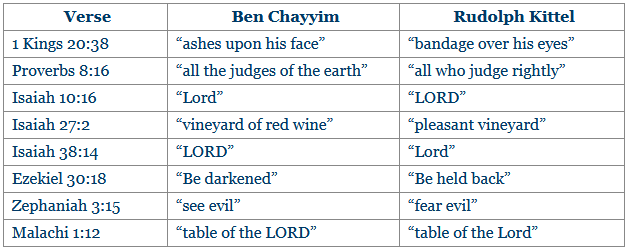 True Words Christian Church
“The translators also consulted the more important early versions – the Septuagint; Aquila, Symmachus and Theodotion; the Vulgate; the Syriac Peshitta; the Targums; and for the Psalms the Juxta Hebraica of Jerome. Readings from these versions were occasionally followed where the Masoretic Text seemed doubtful and where accepted principles of textual criticism showed that one or more of these textual witnesses appeared to provide the correct reading.”
True Words Christian Church
2 Samuel 15:7   And it came to pass after forty years, that Absalom said unto the king, I pray thee, let me go and pay my vow, which I have vowed unto the LORD, in Hebron.
True Words Christian Church
True Words Christian Church
The Textus Receptus or “Received Text” (1516) by Erasmus

Westcott and Hort or “Critical Text” (1881)
True Words Christian Church
True Words Christian Church
The origin for the two lines of Bibles come from one of two places:

 Antioch in Syria

2.	Alexandria in Egypt
True Words Christian Church
True Words Christian Church
Acts 11:26   And when he had found him, he brought him unto Antioch. And it came to pass, that a whole year they assembled themselves with the church, and taught much people. And the disciples were called Christians first in Antioch.
True Words Christian Church
Deuteronomy 4:20   But the LORD hath taken you, and brought you forth out of the iron furnace, even out of Egypt, to be unto him a people of inheritance, as ye are this day.
True Words Christian Church
True Words Christian Church
There are 7 major editions of the King James Bible:

The First 1611 Edition
The Second 1611 Edition
The 1613 Edition
The 1629 Edition
The 1638 Edition
The 1769 Edition
The Pure Cambridge Edition in 1900
True Words Christian Church
3 Types of Changes Between KJB Editions:

Printing Changes
Spelling Changes
Textual Changes
True Words Christian Church
love = loue
True Words Christian Church
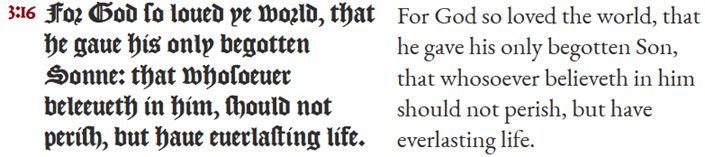 True Words Christian Church
Additional e’s:

beare, darke, feare

Double vowels and consonants:

mee, bee, and mooued instead of moved

Ranne, euill, ftarres = ran, evil, stars
True Words Christian Church
True Words Christian Church
Inspired has two meanings:

The process of the Spirit of God giving the word of God through human penmen.

The quality of those words, the very words of God.
True Words Christian Church
2 Timothy 3:16   All scripture is given by inspiration of God, and is profitable for doctrine, for reproof, for correction, for instruction in righteousness: 17 That the man of God may be perfect, throughly furnished unto all good works.
True Words Christian Church
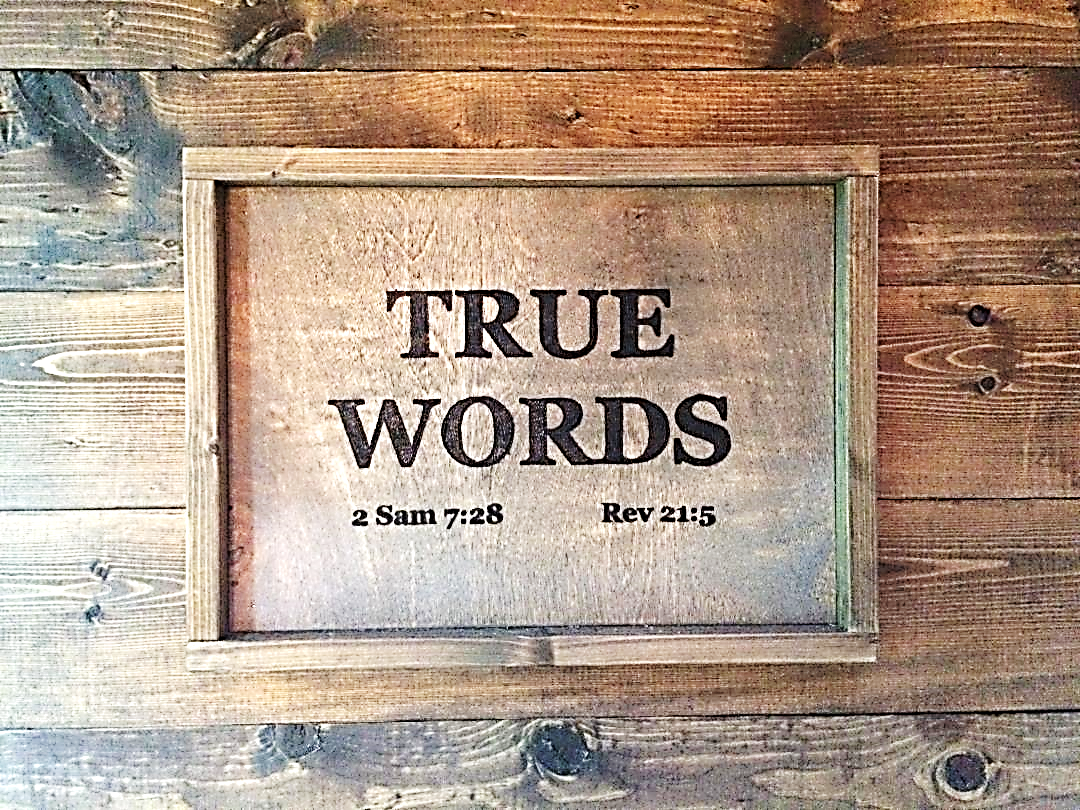